YETENEKLER, MESLEKİ İLGİ 
VE DEĞERLER
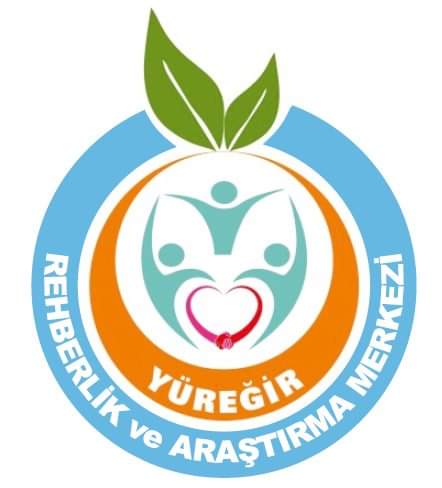 Belli bir eğitim ile kazanılan, sistemli bilgi ve becerilere dayalı, hizmet vermek ve karşılığında para kazanmak için yapılan, kuralları belirlenmiş işe meslek denir.
MESLEKİ GELİŞİM
Meslek seçimi bir anda verilen kararla şekillenen bir süreç olmayıp tam tersine yıllar süren bir gelişim sürecinin sonunda oluşur ve meslek seçimi süreci çeşitli faktörlerden etkilenir.
İLKOKUL ÇAĞINDA ÖĞRENCİLERİMİZ GENELLİKLE OYUNLARLA MESLEKLERİ KEŞFEDERLER.
ORTA OKUL DÖNEMİNDE GENELLİKLE DENEME YANILMA YÖNTEMİYLE MESLEKLERİ KEŞFEDERİZ. SÜREKLİ FARKLI MESLEKLERE İLGİMİZİ YÖNELTİRİZ.
LİSE DÖNEMİNİN SONUNDA İLGİ VE YETENEKLERİNİZE UYUM GÖSTEREN MESLEKLERİ SİZE SUNACAK BİR ÜNİVERSİTE BÖLÜMÜNE GİDEREK, GERÇEKÇİ MESLEKİ SEÇİM DÖNEMİNE GEÇİŞ YAPMIŞ OLACAKSINIZ.
GERÇEKÇİ MESLEKİ SEÇİM DÖNEMİNDE İSE ÜNİVERSİTE EĞİTİMİ VE ÇEŞİTLİ DİĞER MESLEKİ EĞİTİMLERİ ALACAK, ÜNİVERSİTE BİTİMİNDE SEÇİLEN MESLEĞİN YAPILACAĞI ALANI BELİRLEYİP, BÖYLECE ÇALIŞMA HAYATINA ATILACAKSINIZ.
YETENEK
Bir kimsenin bir şeyi öğrenme ve yapabilme gücüne denir.
Yeteneklerimiz, anne-babamızdan genetiksel olarak aldığımız yani doğuştan sahip olduğumuz özelliklerimizdir. Yeteneklerimiz kalıtsal özellikler taşımalarının yanında aynı zamanda çevresel koşulların etkisiyle ve eğitimle geliştirilebilen yapıdadırlar.
İLGİ
Bireyin bir faaliyetten hoşlanma ve haz alma (doyum sağlama); faaliyeti sevip - sevmeme; derecesidir. 
NELERİ YAPMAKTAN HOŞLANIRIM ? & NELERİ SIKLIKLA YAPARIM ? soruları, ilgi duyulan alanların anlaşılabilmesi, keşfedilebilmesi için sorulabilir.
İlgi duyduğumuz alan yeteneklerimiz, meslek değerlerimiz , kişilik özelliklerimiz ile uyuşursa ve bu uyumluluk içinde olan mesleklerden birine yönelirsek sonuç olarak yapacağımız işten çok yüksek olasılıkla mutluluk duyar, doyum sağlarız.
MESLEK DEĞERLERİ
Bir mesleği bizim için değerli kılan özelliklere ise meslek değerleri denir.

MESLEKTEN BEKLENTİLERİM NELER? & MESLEĞİN GETİRİLERİ NELER? soruları, meslek değerlerinin anlaşılabilmesi ve keşfedilebilmesi için sorulabilir.
Mesleki gelişimimize katkı sağlayacak değerleri ve ilkeleri; azmi; kararlılığı; pes 
etmemeyi ve motive olmayı, planlı-programlı olmayı, amaç-hedef oluşturmayı, zamanı 
israf etmemeyi, verimli ders çalışmayı…. öğrenmeli ve bu değerleri ve ilkeleri 
uygulayarak mesleki gelişimimize katkı sağlamalıyız. 

SON OLARAK; 
Tüm bu yazılanların hepsinden önemlisi başta ahlaklı ve iyi bir birey olmalıyız.
evrensel ve kültürel değerlerimizi kavrayıp bu değerler çerçevesinde davranışlarımıza yön vermeliyiz.